Презентация к НОД общеразвивающей направленности: «О космосе»
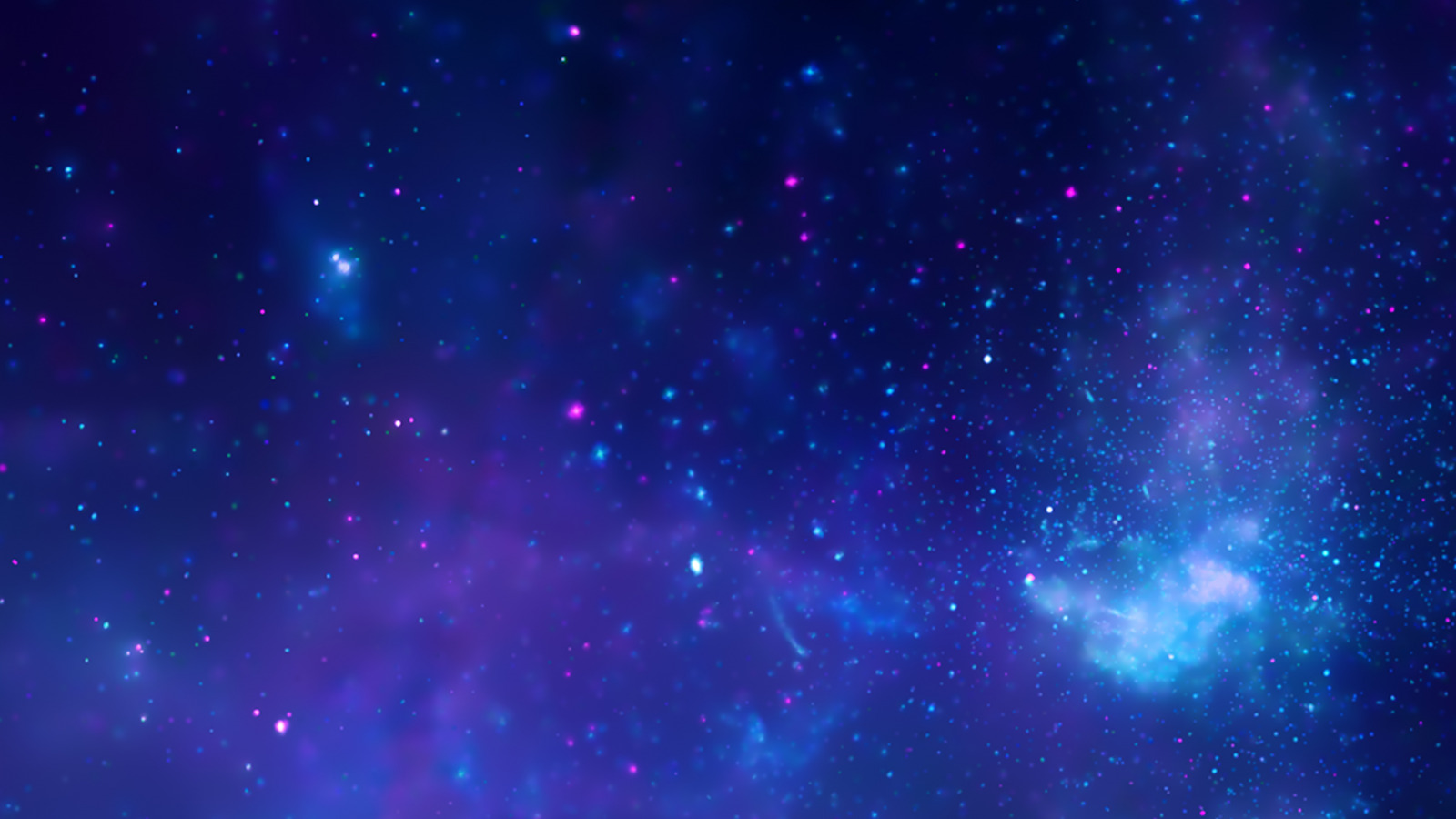 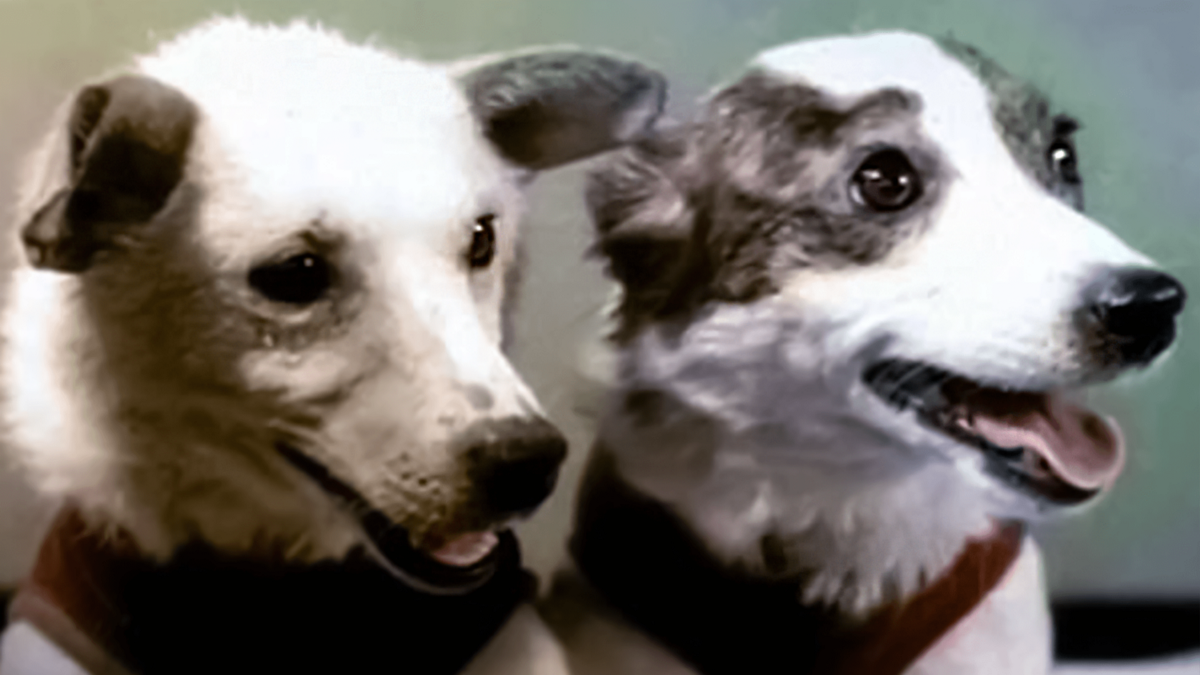 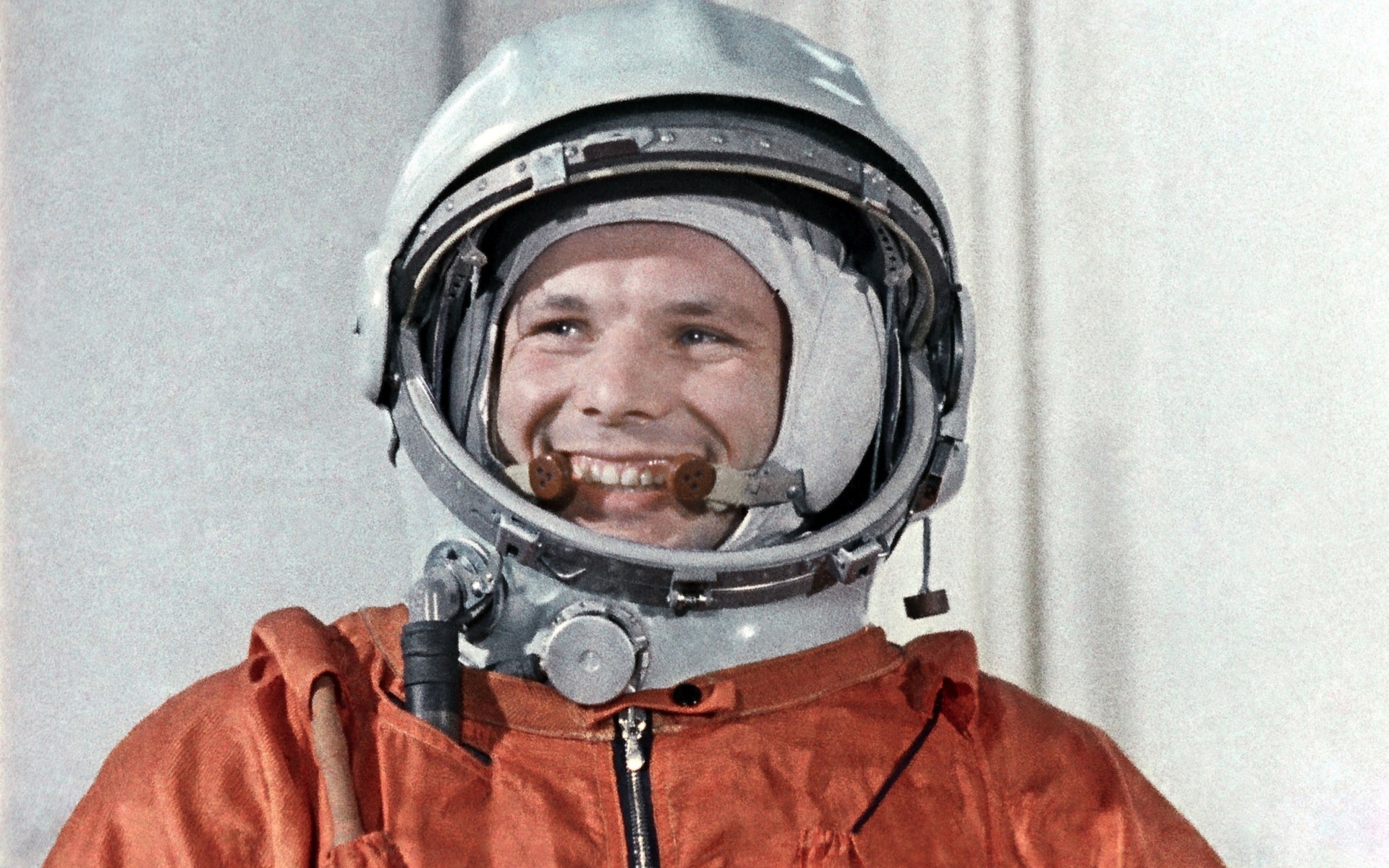 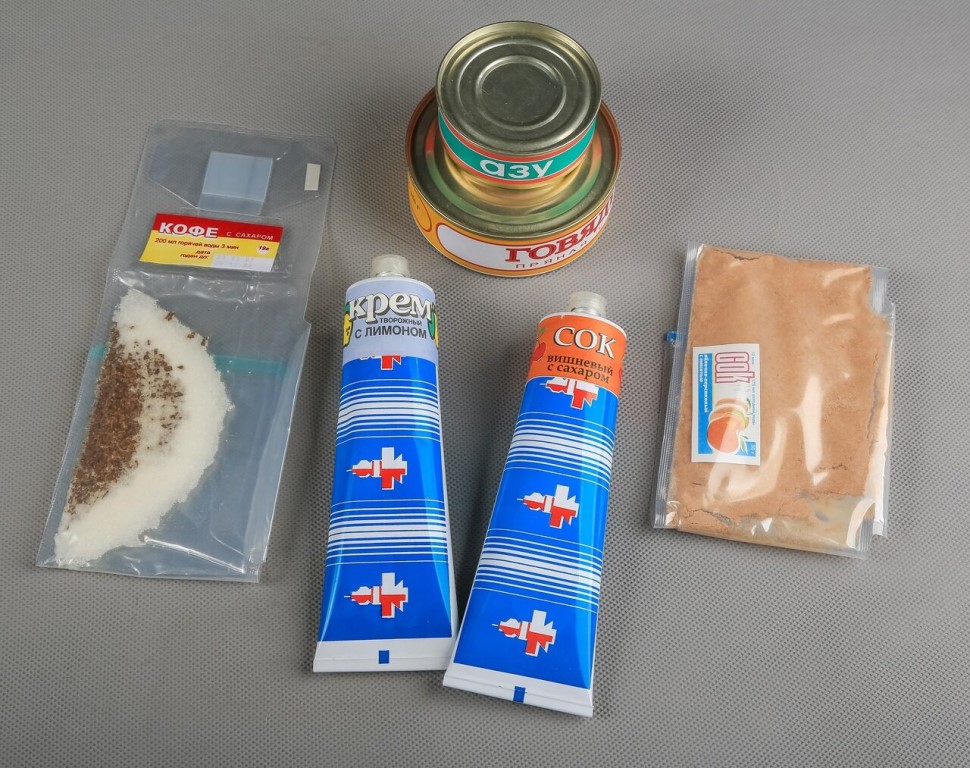 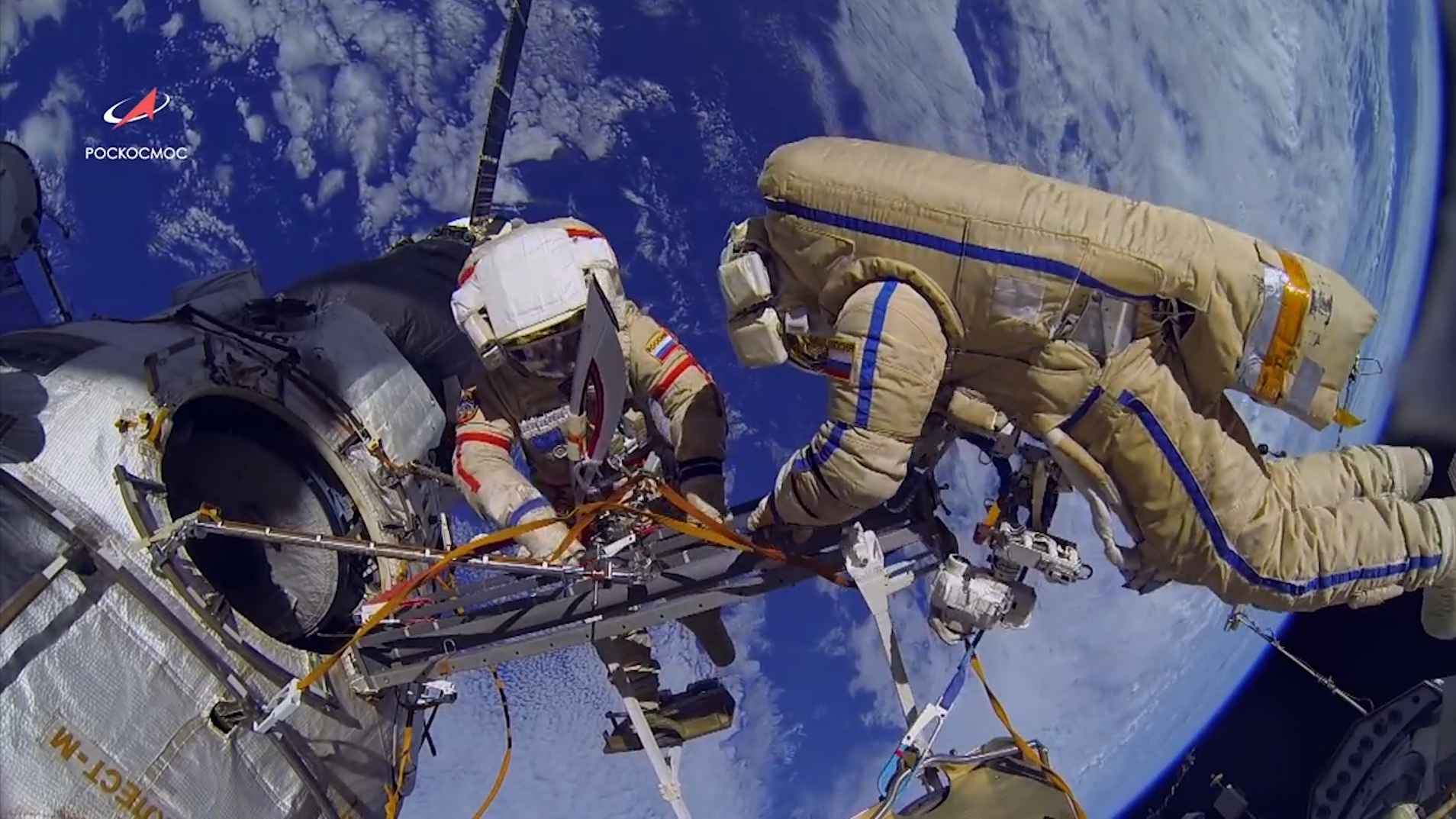 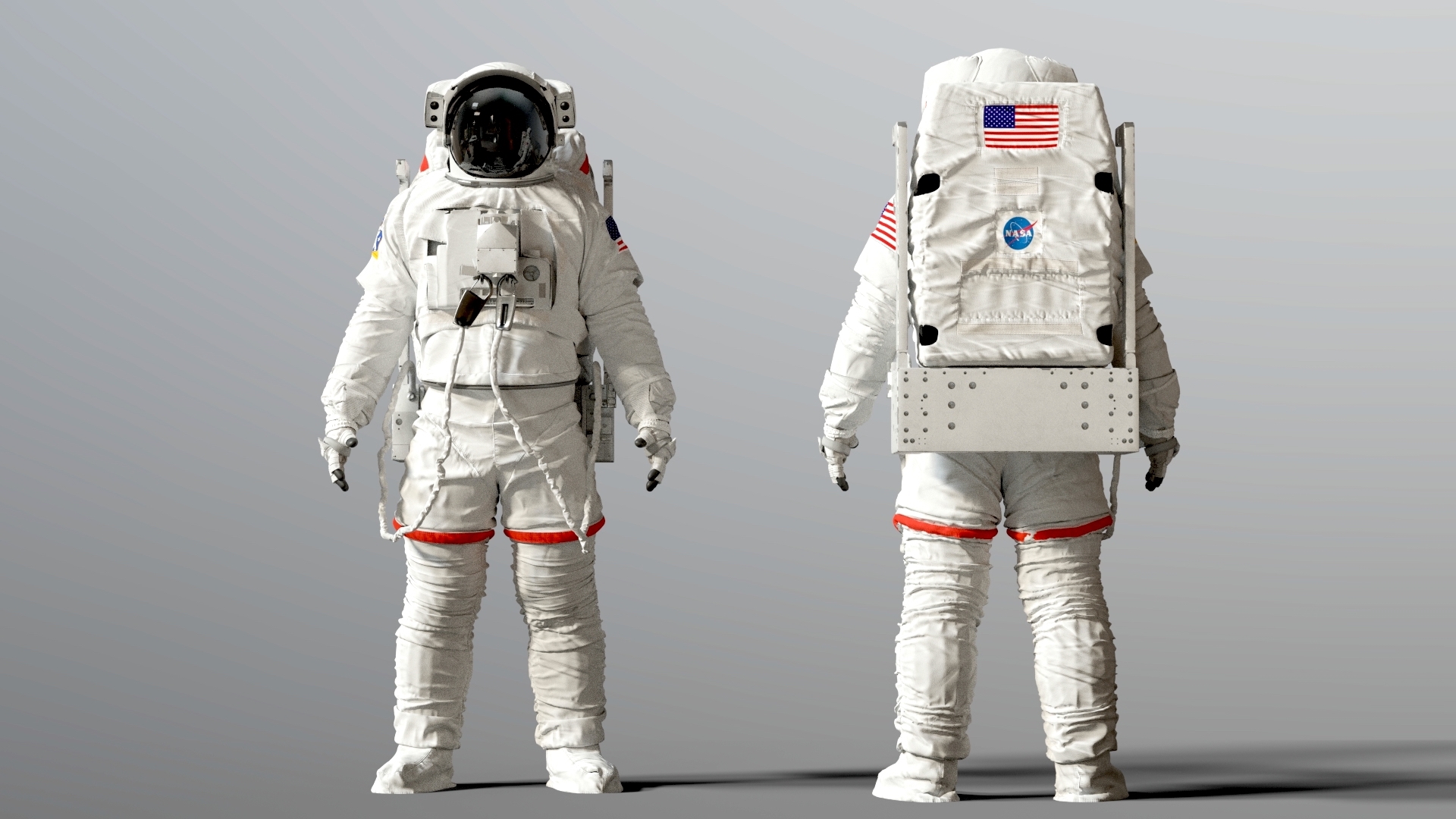 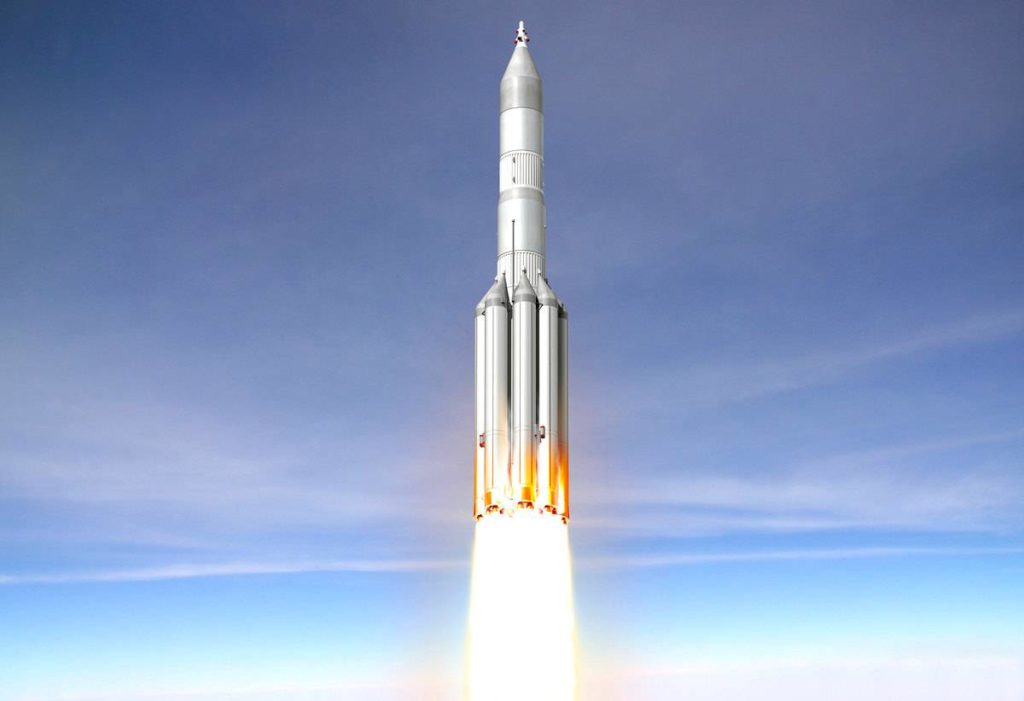 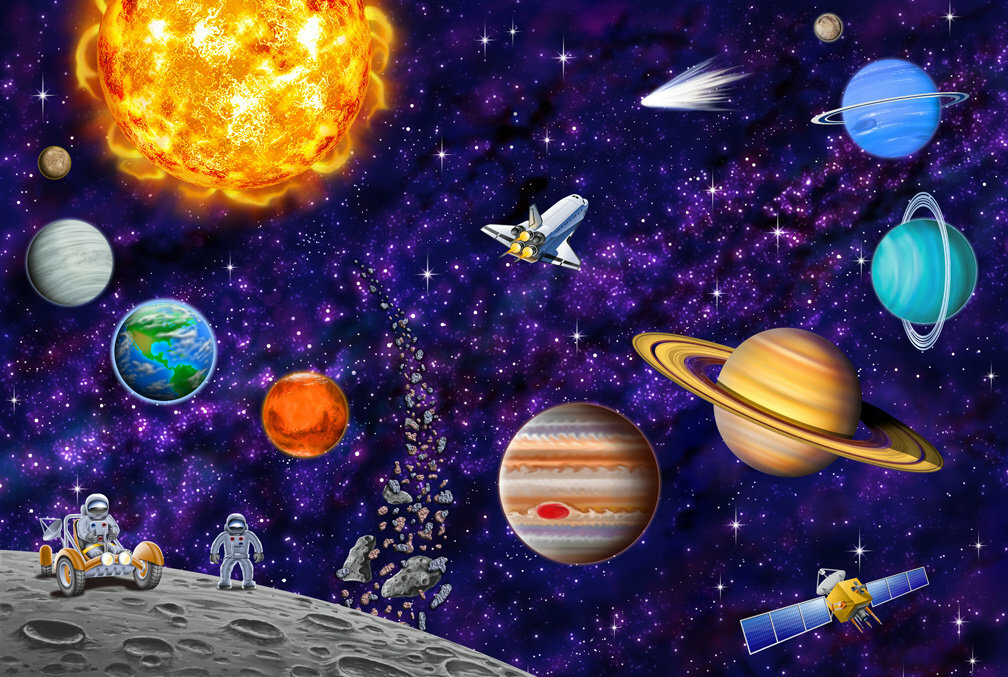 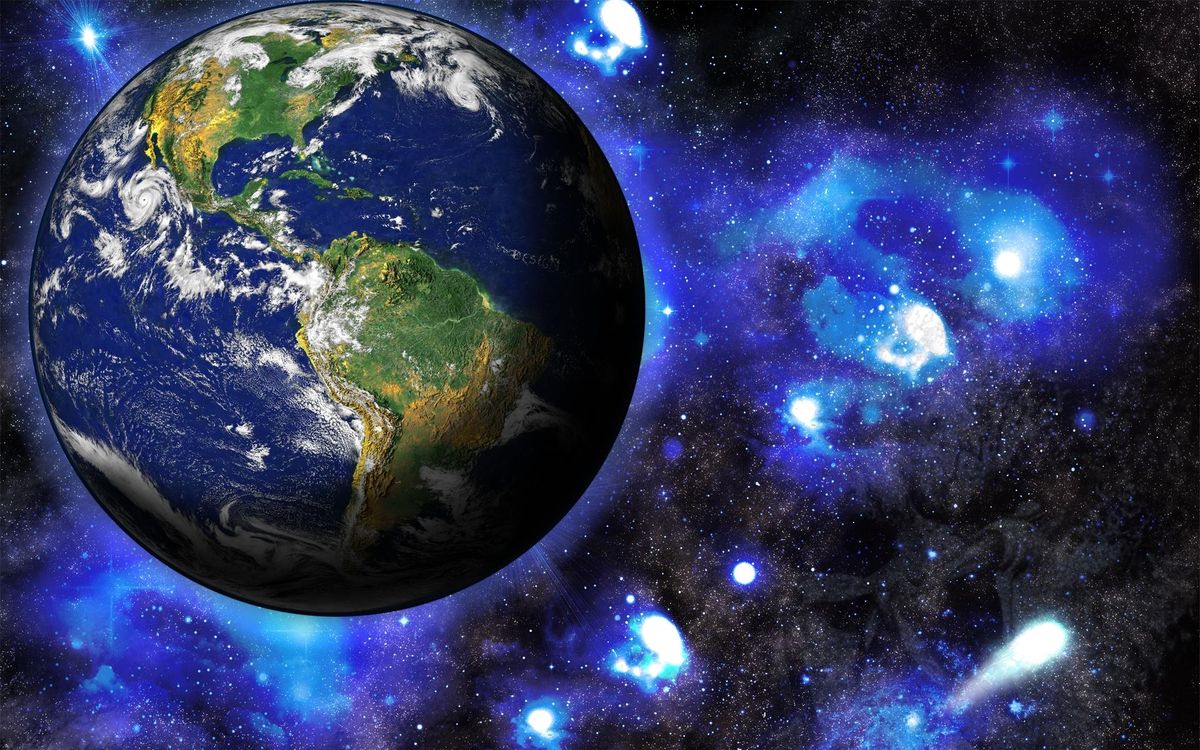 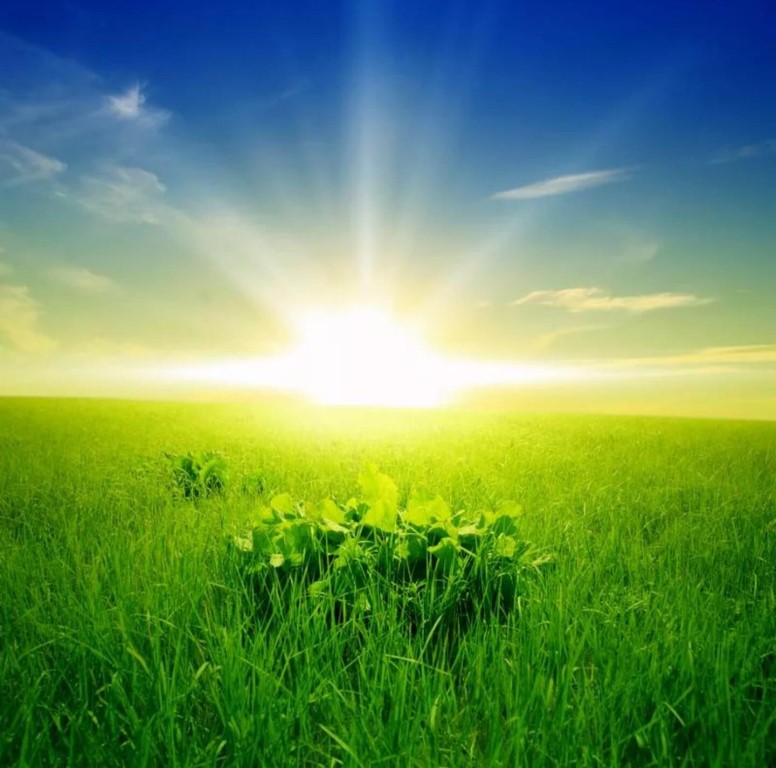 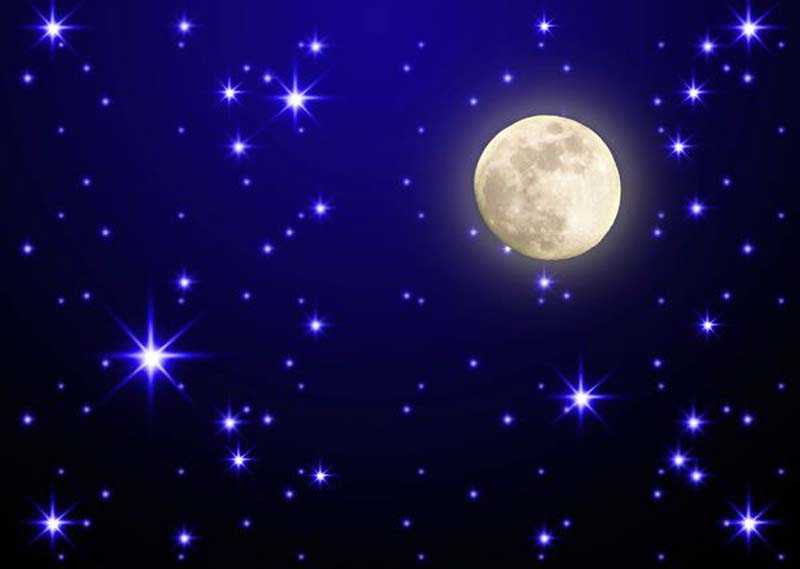